Neue AutoritätDas Geheimnis starker Eltern
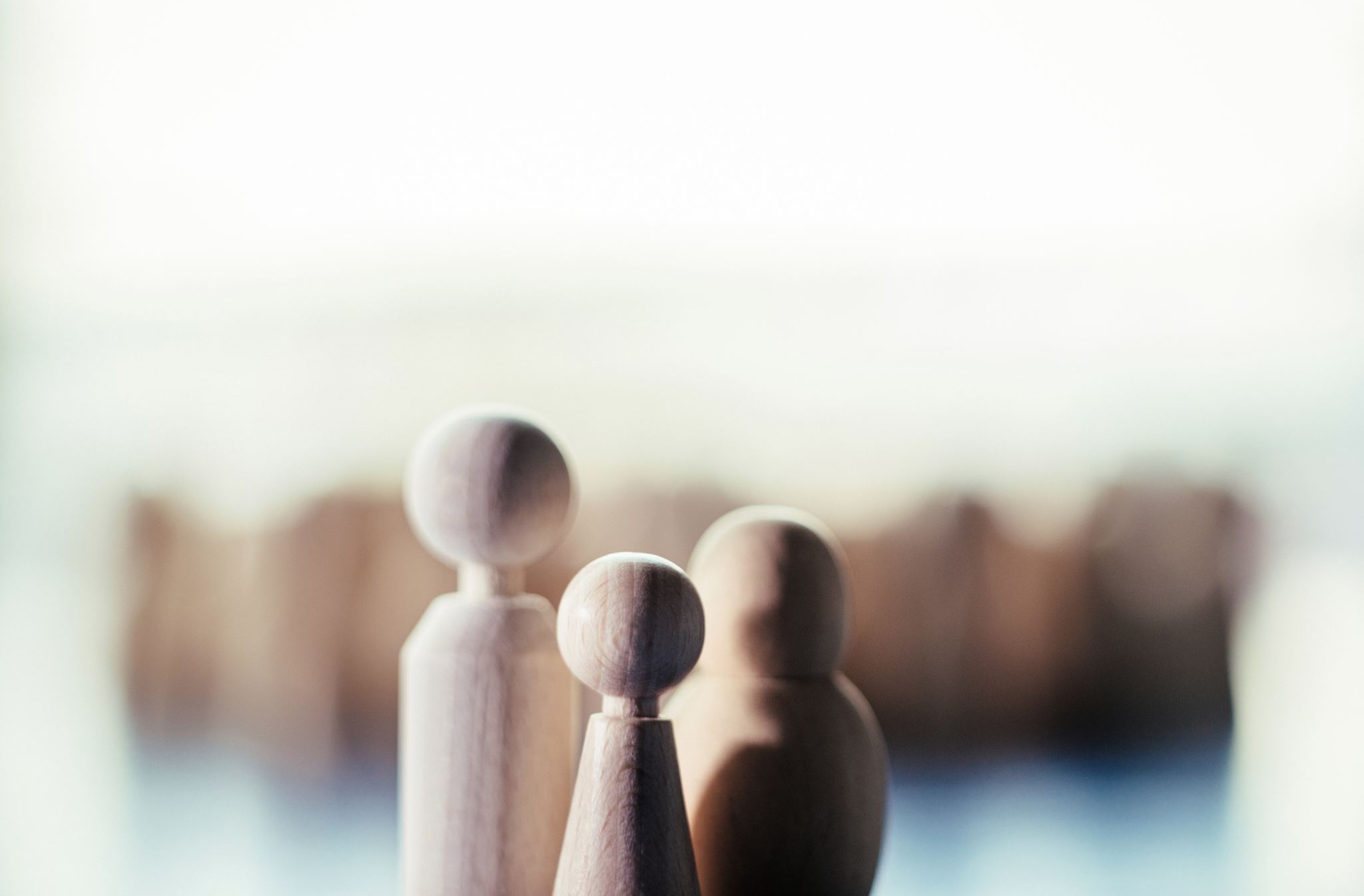 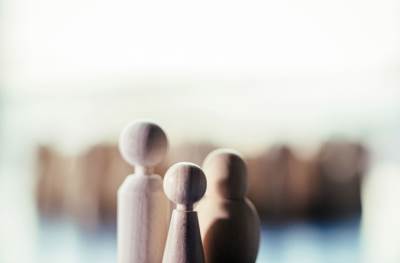 Haim Omer
12/7/2023
Elternbildung Schule Loogarten – Jörg Schuhmacher
1
[Speaker Notes: Neu am Ansatz Autorität wird mit Beziehung verknüpft, Kinder ändern sich, weil wir Eltern eine andere Haltung einnehmen, wir bleiben klar im Auftreten, sind Anker für das Kind, setzen Rahmenbedingungen, sind aber nicht machtvoll]
Neue AutoritätDas Geheimnis starker Eltern
Auftrag 1 
Flüstergruppe: Beschreiben sie Erlebnisse aus ihrem Erziehungsalltag, auf welche sie besonders stolz waren und stellen sie einzelne Erlebnisse den anderen Eltern vor
12/7/2023
Elternbildung Schule Loogarten – Jörg Schuhmacher
2
7 Säulen der neuen Autorität
12/7/2023
Elternbildung Schule Loogarten – Jörg Schuhmacher
3
[Speaker Notes: Eingehen auf Ankerfunktion: Präsenz, Selbstkontrolle, Netzwerk, Struktur]
Säulen der neuen Autorität
Auftrag 2

Flüstergruppe: Unterhalten sie sich mit anderen Eltern über Situationen, an denen sie das gefühl haben, ihre elterlichen Erziehungsversuche sind nicht gelungen, respektive wo sehen sie eventuell auch zukünftige, aktuelle Schwierigkeiten
12/7/2023
Elternbildung Schule Loogarten – Jörg Schuhmacher
4
Ankerfunktion nach Haim Omer
Sicherer Hafen anstreben
Ich bin für dich da
Du kannst immer zu mir kommen, um dich zu erholen, um dich trösten zu lassen
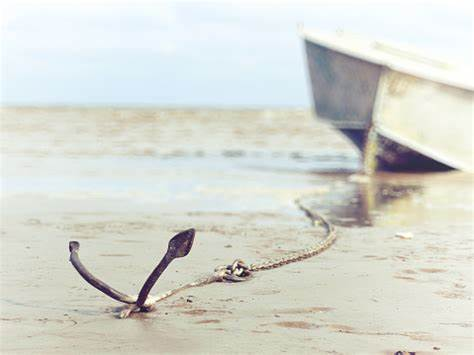 12/7/2023
Elternbildung Schule Loogarten – Jörg Schuhmacher
5
[Speaker Notes: Erziehungsstile Ende 60er Jahre autoritäre Erziehungsstil, darauf folgend kooperative antiautoritäre Erziehung mit ernüchternden Ergebnissen, heute autoritativ
Wichtig dafür ist eine sichere Bindung, also Vermittlung des Gefühls immer für die eigenen Kinder da zu sein
Sicherer Hafen, Ankerplatz bietet Schutz, lässt aber auch Freiraum – Kinder die so aufwachsen tragen die Gewissheit immer in den Hafen zurückzudürfen wie eine Kompassnadel in sich]
Ankerfunktion nach Haim Omer
Struktur
Präsenz/ wachsame Sorge
Unterstützung
Deeskalation und Selbstkontrolle
12/7/2023
Elternbildung Schule Loogarten – Jörg Schuhmacher
6
Ankerfunktion nach Haim Omer
Struktur
Regeln
Ordnung
Orientierungsrahmen
Fehlende Ordnung verstärkt kindliche Ängste, kreiert Chaos und hilflose Eltern, fördert Gewalt
12/7/2023
Elternbildung Schule Loogarten – Jörg Schuhmacher
7
[Speaker Notes: Bsp ADHS – Rituale, Strukturen, klare Leitgedanken helfen, Fallbeispiel Hand, Fragen wer von Kindern Handy hat mit Ausrede alle haben eins]
Ankerfunktion nach Haim Omer
2. Präsenz (Verantwortung für Erziehung vom Kind)und wachsame Sorge (Mein Kind ist mir wichtig)
Innere Präsenz
Mein Kind braucht mich
Unsere Stärke schützt und sichert das Kind
Wenn ich präsent bin traue ich meinem Kind etwas zu
Ich kann meinem Kind zutrauen, dass es meine Botschaften verkraftet		
Äussere Präsenz
Ich bin da
Wir bleiben da
Wir sorgen für Klarheit
Wir übernehmen die Verantwortung für die Gestaltung der Beziehung zu dir
12/7/2023
Elternbildung Schule Loogarten – Jörg Schuhmacher
8
[Speaker Notes: Fallbeispiel: Jugendlicher erzählt seiner Freundin seine Mutter sei cool, erlaube alles, Freundin fragt kümmert sich deine Mutter gar nicht um dich
Wie reagieren wenn Kind lügt
Wie eingreifen wenn Kind falsche Freunde auswählt
Zu spät kommt, sich nicht an Abmachungen hält
Medienkonsum eingrenzen

Gruppenarbeit mit Nachbarn – fragen sie ihn aus wie der Tag war, was er erlebt hat etc. üben sie sich in der Präsenz]
Ankerfunktion nach Haim Omer
2. Präsenz, wachsame Sorge
Übung zum Erlernen von Präsenz (für Schulkinder/ Jugendliche)

Fragen sie ihren Sitznachbarn, wie seine Tag war, wie er ihn erlebt hat, wen er getroffen hat (gegenseitig je 2 – 3 min)
12/7/2023
Elternbildung Schule Loogarten – Jörg Schuhmacher
9
Ankerfunktion nach Haim Omer
2. Präsenz, wachsame Sorge
Elterliche Präsenz ist erlernbar
Nehmen sie sich Zeit für ihr Kind ohne Ablenkung
Bauen sie verbindliche Rituale in den Alltag ein
Schaffen sie gemeinsame Zeiten
Offener Dialog
Elterliche Zusammenarbeit
Unterstützernetzwerk
Klare Botschaften
! Privatsphäre vs. Wachsame Sorge! «Bei Warnzeichen gilt Privatsphäre nicht mehr»
! Werden sie nicht zu Helikoptereltern! Zu viel Präsenz ist nicht gut, lassen sie explorieren
12/7/2023
Elternbildung Schule Loogarten – Jörg Schuhmacher
10
[Speaker Notes: z.B. ins Zimmer gehen, Handy zeigen lassen, Eltern von Freunden anrufen wenn Kind sagt ich übernachte dort etc.]
Ankerfunktion nach Haim Omer
3. Selbstkontrolle und Deeskalation
Eskalationen stören die Beziehung
Nehmen Grundlage des Familienlebens
Kränkung, Abwertung, teilweise Gewalt und Hassgefühle nehmen Raum ein
! Steigen sie aus diesem Kreislauf aus! Schmieden sie das Eisen wenn es kalt ist
Warten
Nicht affektiv laut reagieren
Auch mal Schweigen
Kommunizieren Sie wertschätzend und empathisch aber bleiben sie kongruent
«Gewaltfrei Kommunizieren»
Sachlich bleiben
Ich Botschaften
12/7/2023
Elternbildung Schule Loogarten – Jörg Schuhmacher
11
[Speaker Notes: Bsp.: Ich habe von deinem Lehrer ^von einem Vorfall in der Schule gehört. Ich kenne jetzt die Ansicht deiner Schule, wäre aber interessiert deine zu hören. Fallbeispiel an alle Eltern bezüglich Anruf aus Schule]
Ankerfunktion nach Haim Omer
3. Selbstkontrolle und Deeskalation
12/7/2023
Elternbildung Schule Loogarten – Jörg Schuhmacher
12
Ankerfunktion nach Haim Omer
4. Unterstützernetzwerk aufbauen
Telefonalarm
Kontakt mit anderen Eltern
Verwandte, Freunde mit einbeziehen
Afrikanisches Sprichwort «man braucht ein ganzes Dorf, um ein Kind zu erziehen»
Scham überwinden
12/7/2023
Elternbildung Schule Loogarten – Jörg Schuhmacher
13
Danke und weitere Fragen
12/7/2023
Elternbildung Schule Loogarten – Jörg Schuhmacher
14